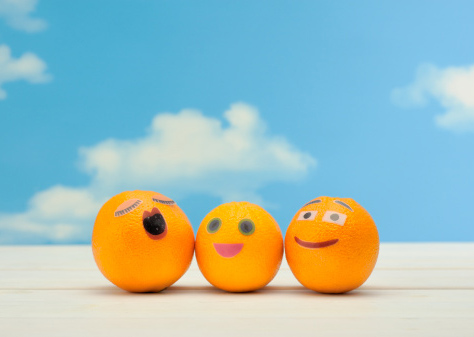 Chào mừng thầy cô và các em đến với buổi học
1
KHỞI ĐỘNG
Chia sẻ những câu ca dao, tục ngữ, thành ngữ.... em đã sưu tầm được về cách ứng xử nơi cộng đồng
TUẦN 19:ĐÓNG VAI ỨNG XỬ CÓ VĂN HÓA
3
Quan sát các bức tranh trong mỗi tình huống dưới đây, thảo luận, chuẩn bị cho hoạt động đóng vai theo tình huống thể hiện cách ứng xử có văn hoá nơi công cộng.
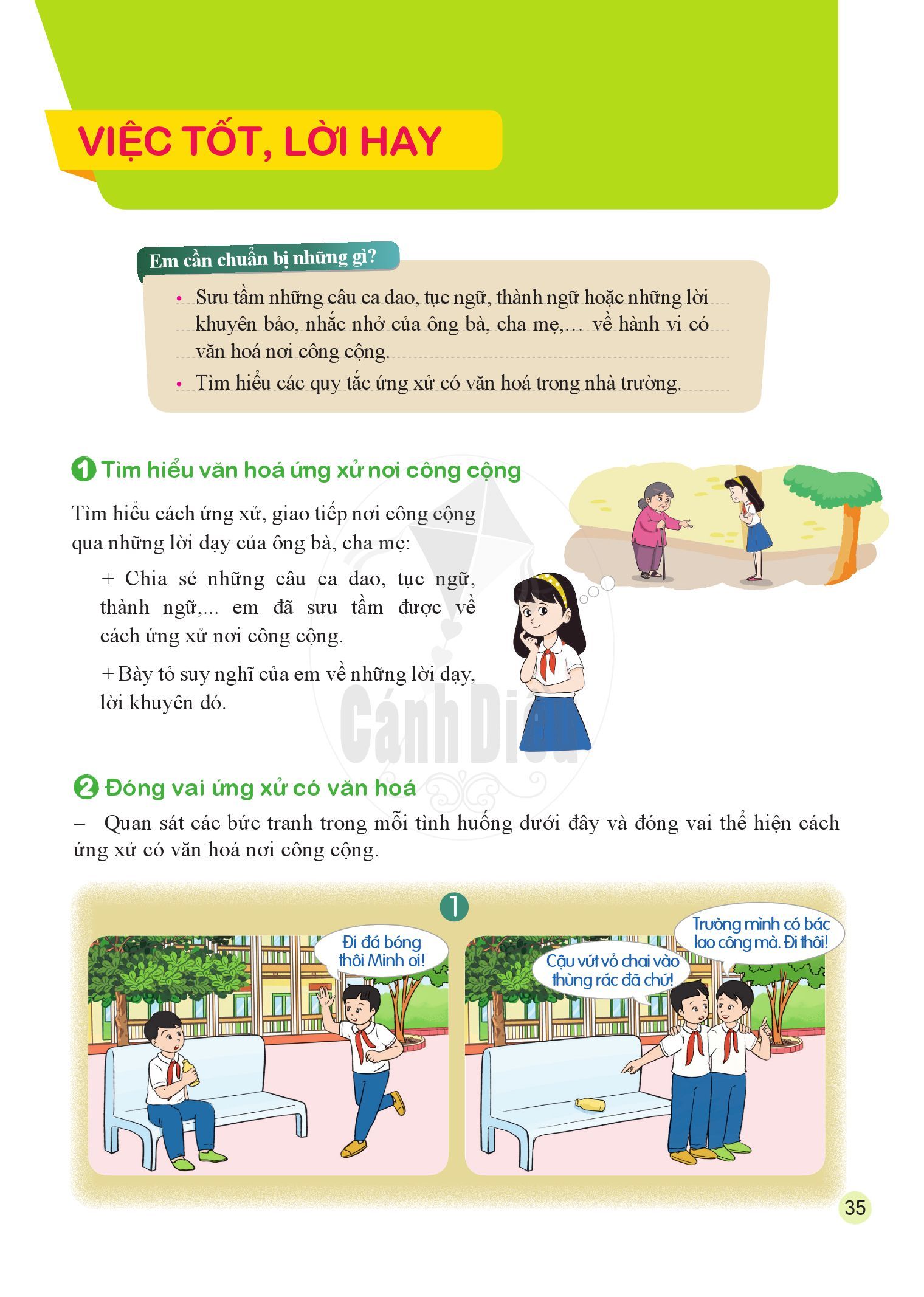 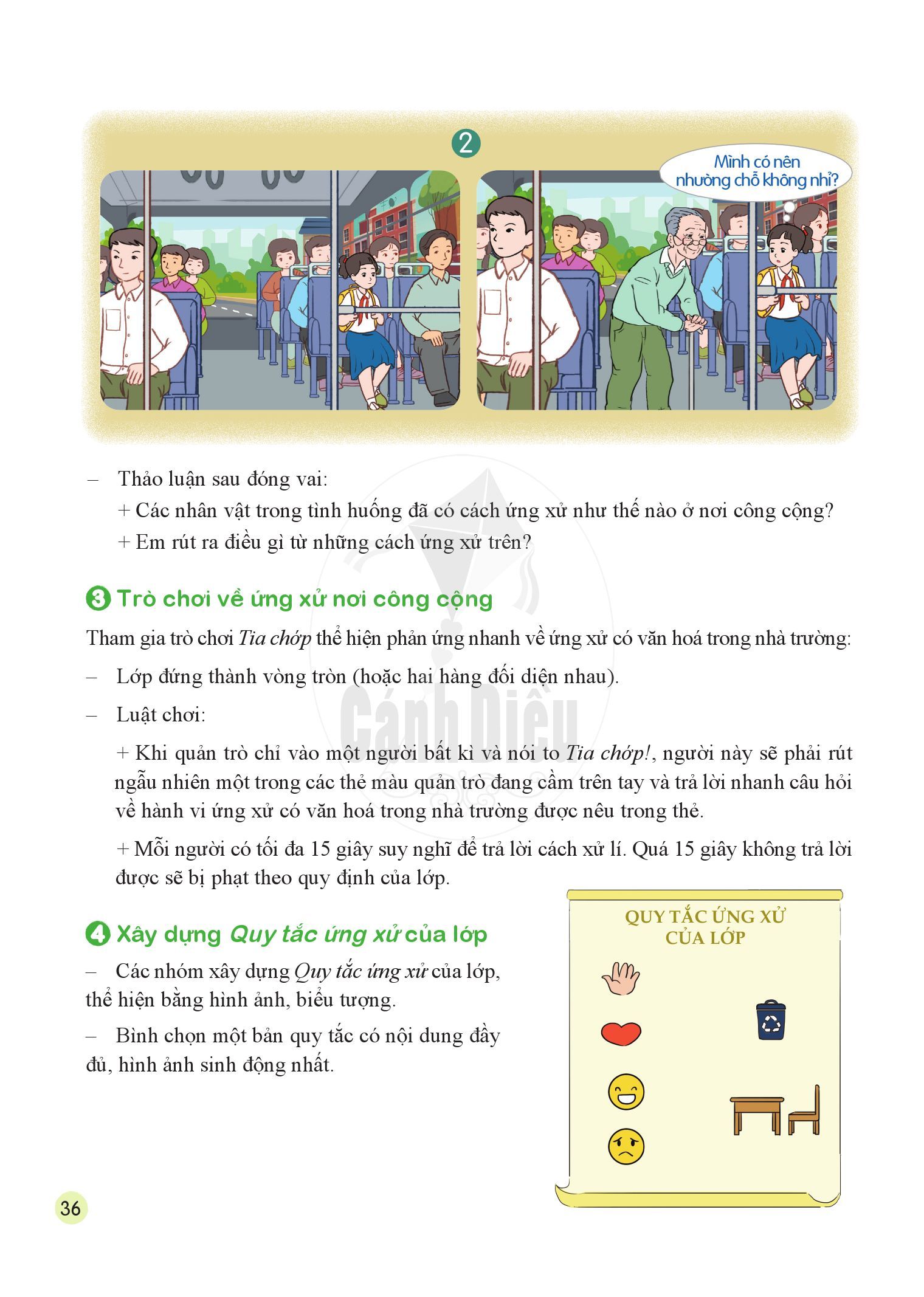 4
Đóng vai tình huống 1
Nếu gặp chuyện tương tự, em có hành động giống như các bạn trong tình huống đóng vai không? Vì sao?
Các nhân vật trong tình huống đóng vai đã có cách ứng xử như thế nào ở nơi công cộng?
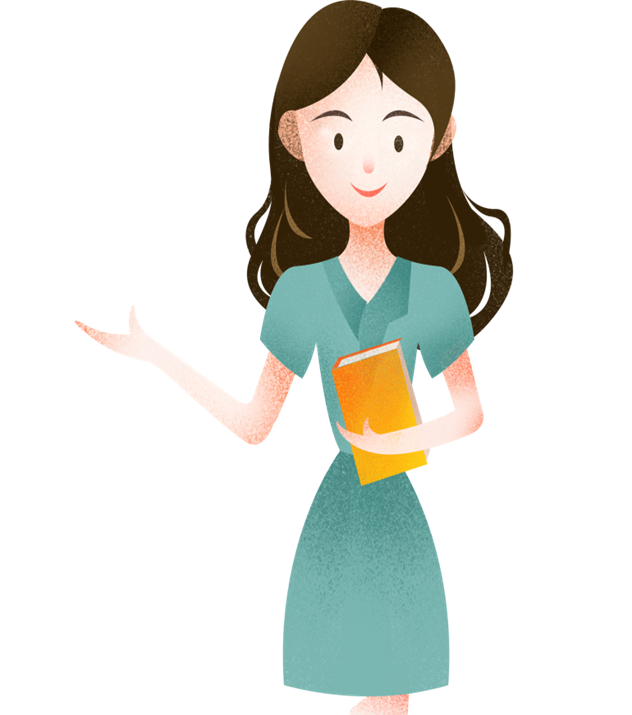 Bạn học sinh cho rằng, trường đã có bác lao công nên nhiệm vụ quét dọn đã có người làm. Vì thế bạn nam đó đã vứt rác trên ghế đá của trường học
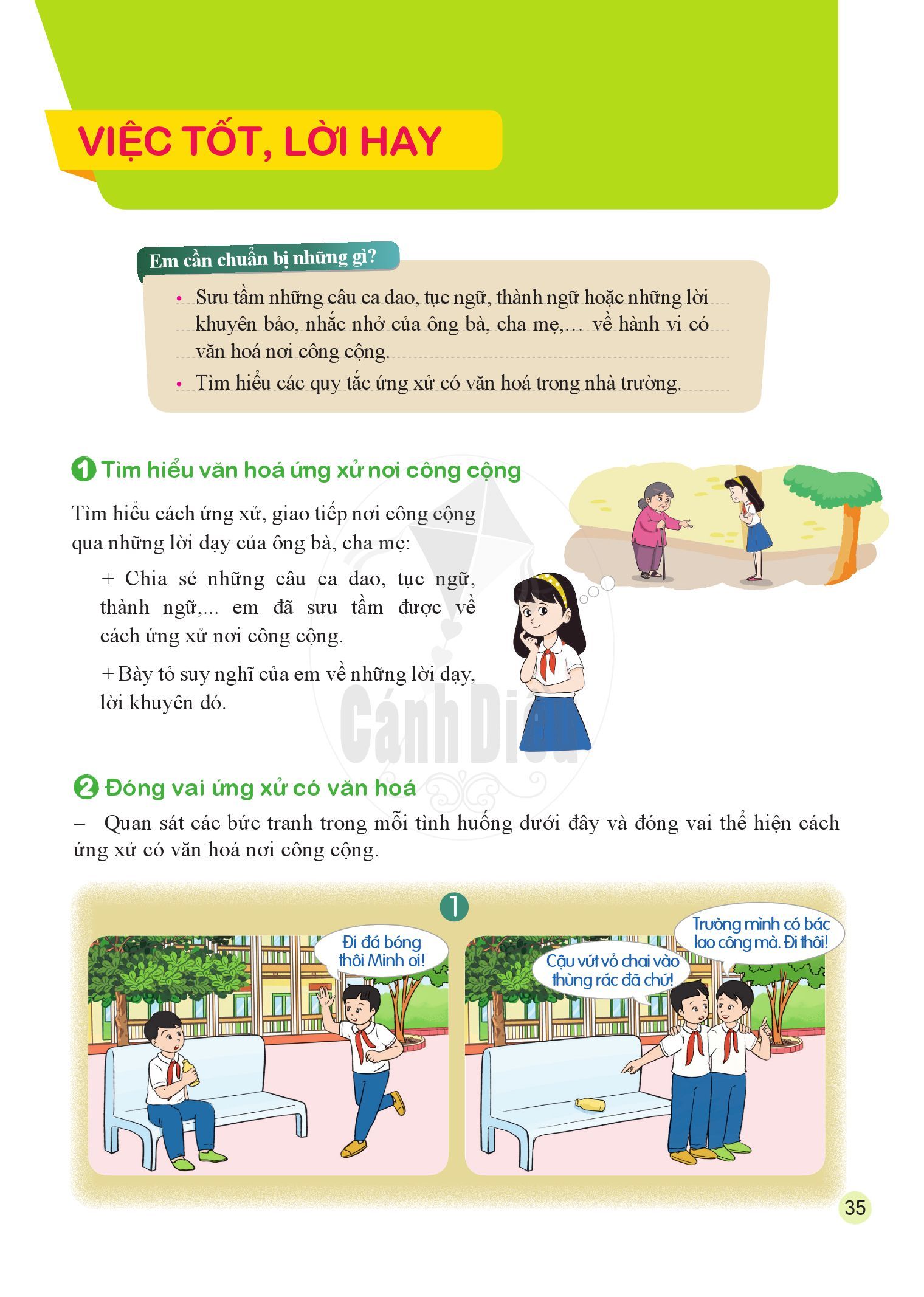 Nếu gặp chuyện tương tự, em sẽ vứt rác đúng nơi quy định. Đồng thời, em sẽ nhắc nhở các bạn khác có ý thức chung nơi công cộng để bảo vệ môi trường học tập sạch sẽ, văn minh
5
Nếu gặp chuyện tương tự, em có hành động giống như các bạn trong tình huống đóng vai không? Vì sao?
Đóng vai tình huống 2
Các nhân vật trong tình huống đóng vai đã có cách ứng xử như thế nào ở nơi công cộng?
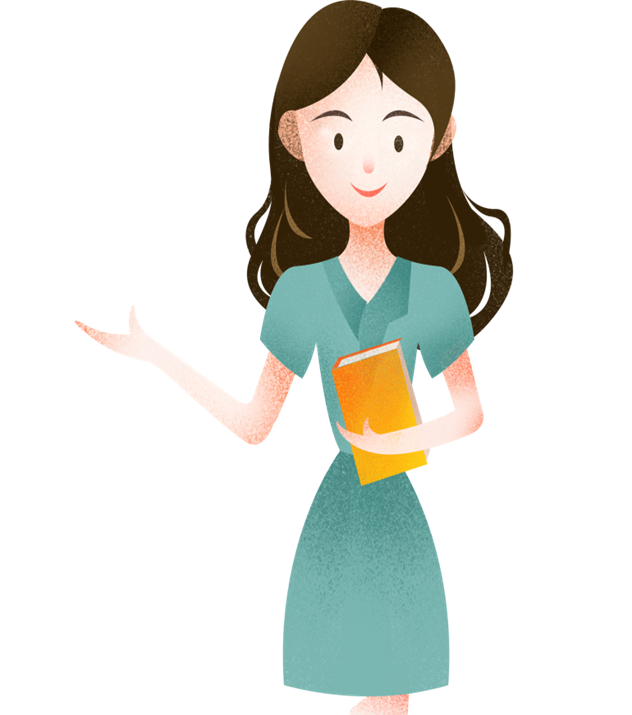 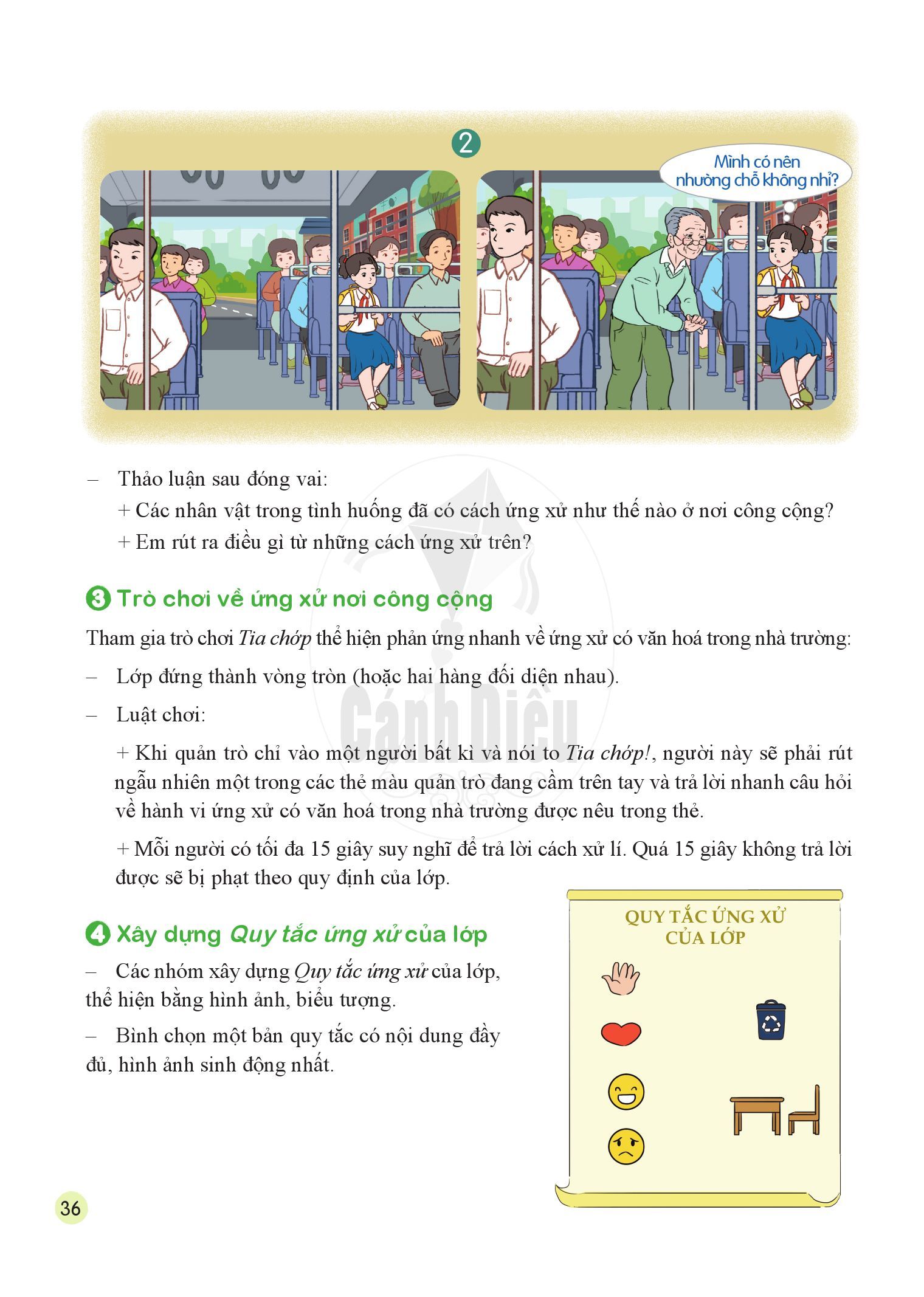 Nếu gặp chuyện tương tự, em sẽ ngay lập tức đứng dậy, dìu và mời ông ngồi vào ghế. Vì đây là việc làm đúng đắn và cần thiết khi nhường ghế cho người già, trẻ nhỏ, phụ nữ mang thai và người khuyết tật.
Một cụ ông vừa lên xe buýt, bạn học sinh nữ đang băn khoăn có nên nhường ghế cho ông không
6
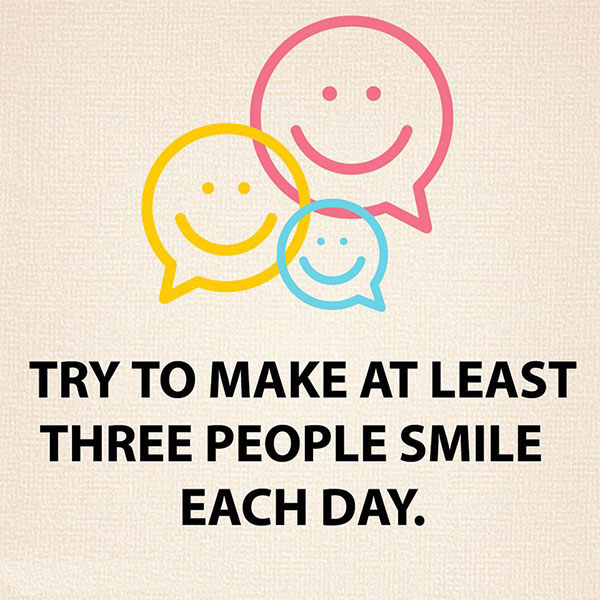 Em rút ra cho mình bài học gì từ các tình huống này?
7
KẾT LUẬN
- Mỗi chúng ta luôn cần phải rèn luyện hằng ngày để thể hiện hành vi có văn hoá nơi công cộng.
- Hành vi ứng xử có văn hoá là tôn trọng bản thân mình và mọi người.
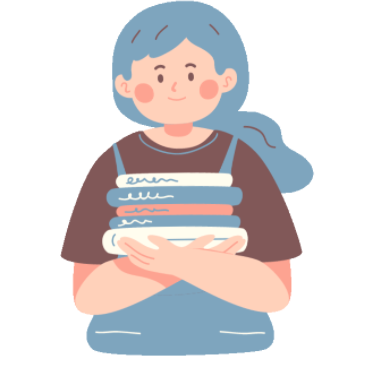 HƯỚNG DẪN VỀ NHÀ
Chuẩn bị tiết 3: Sinh hoạt lớp
Trò chơi về ứng xử nơi công cộng
9
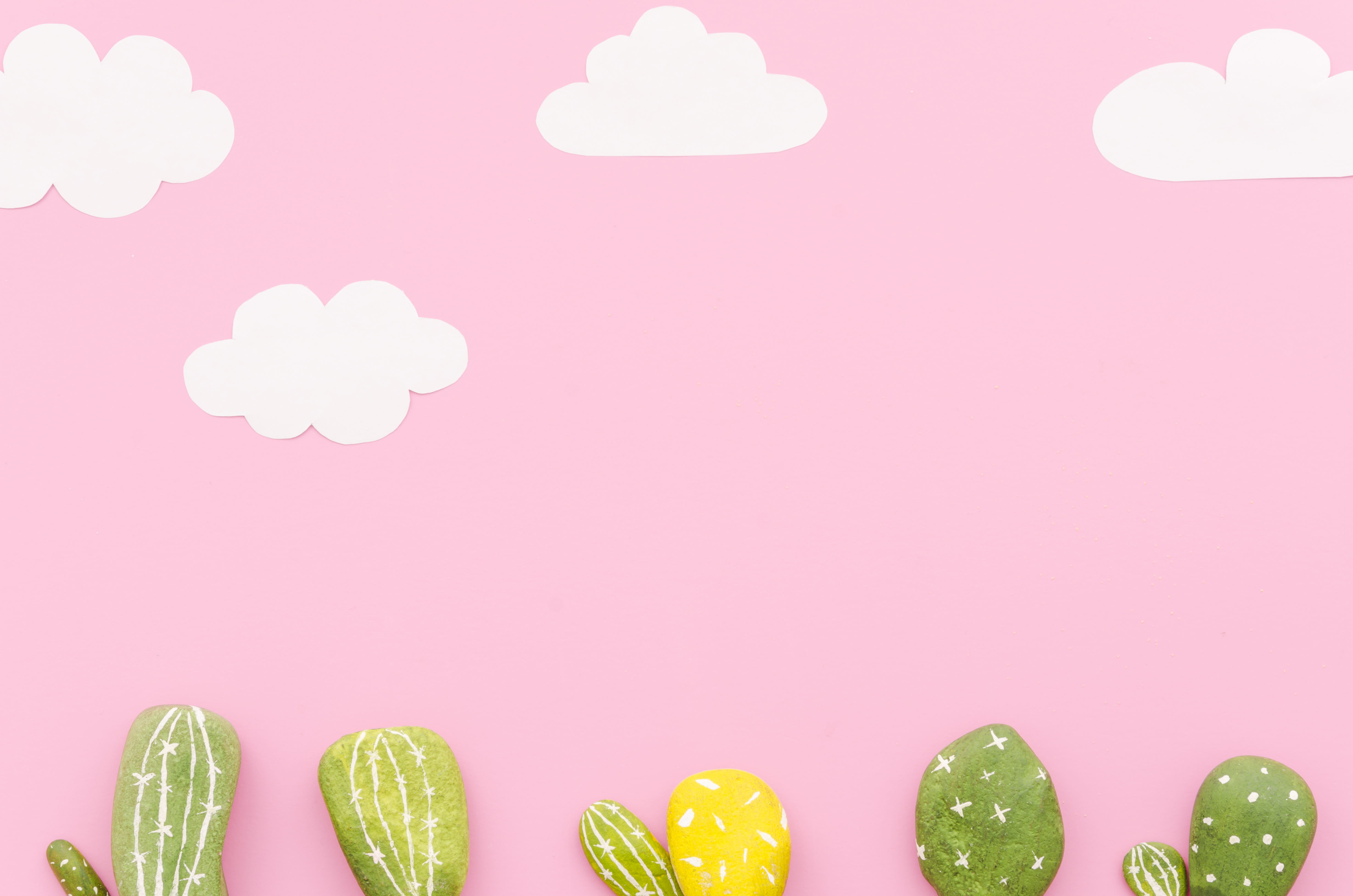 Cảm ơn thầy cô 
và các em đã chú ý lắng nghe
10